IIIEC 2023 - XXXX
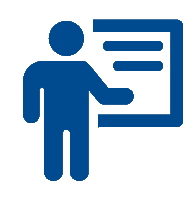 IIIEC 2023 - XXXX
Introduction and history
IIIEC 2023 - XXXX
3
30
2nd section
4th section
3rd section
Conclusion
Introduction and history
IIIEC 2023 - XXXX
4
30
2nd section
4th section
3rd section
Conclusion
Introduction and history
IIIEC 2023 - XXXX
5
30
2nd section
4th section
3rd section
Conclusion
IIIEC 2023 - XXXX